PHY 712 Electrodynamics
10-10:50 AM  MWF  in Olin 103

Plan for Lecture 14:
Finish reading  Chapter 5 (Sec. 5.8-5.12)
Recap of hyperfine interaction 
Macroscopic magnetization density M
H field and its relation to B
Magnetic boundary values
02/16/2024
PHY 712  Spring 2024 -- Lecture 14
1
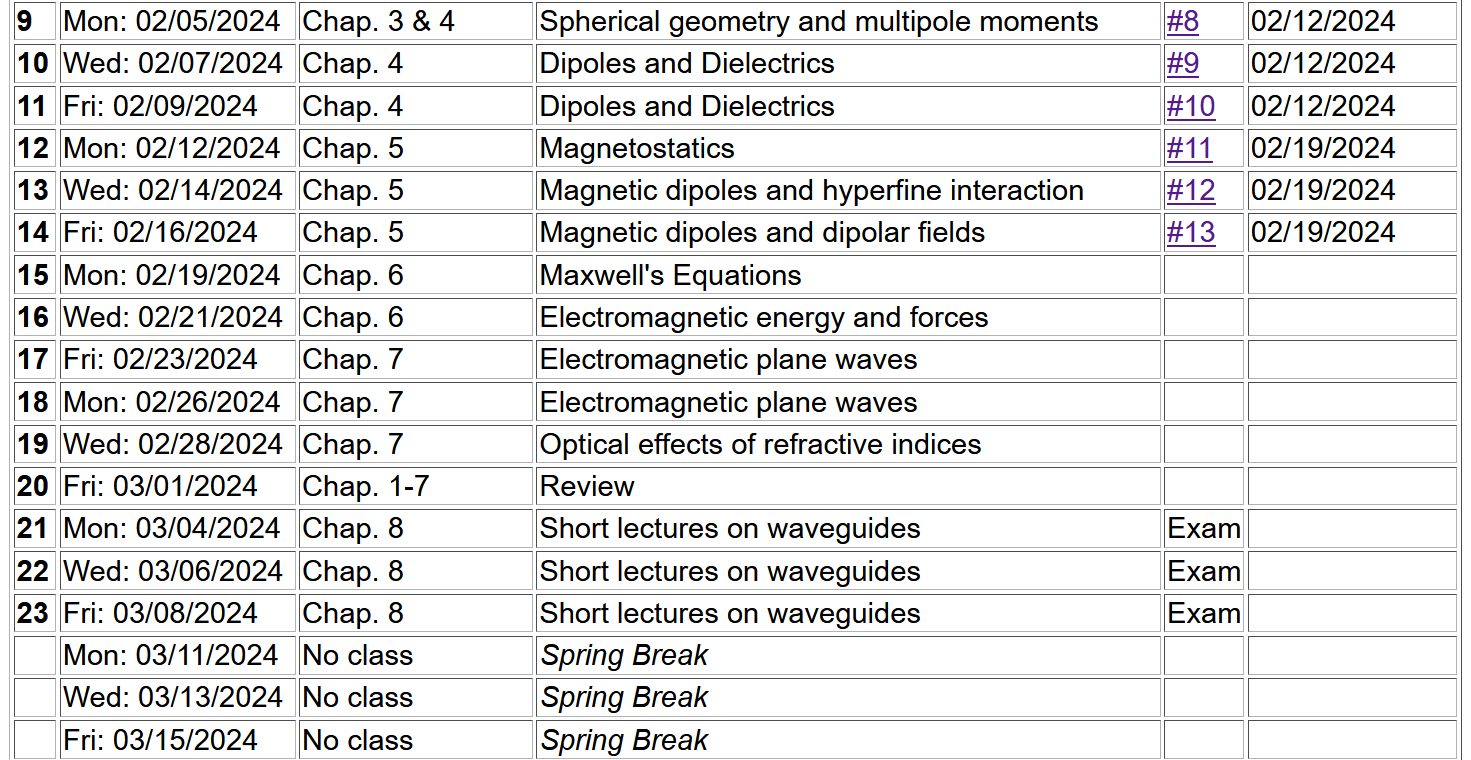 02/16/2024
PHY 712  Spring 2024 -- Lecture 14
2
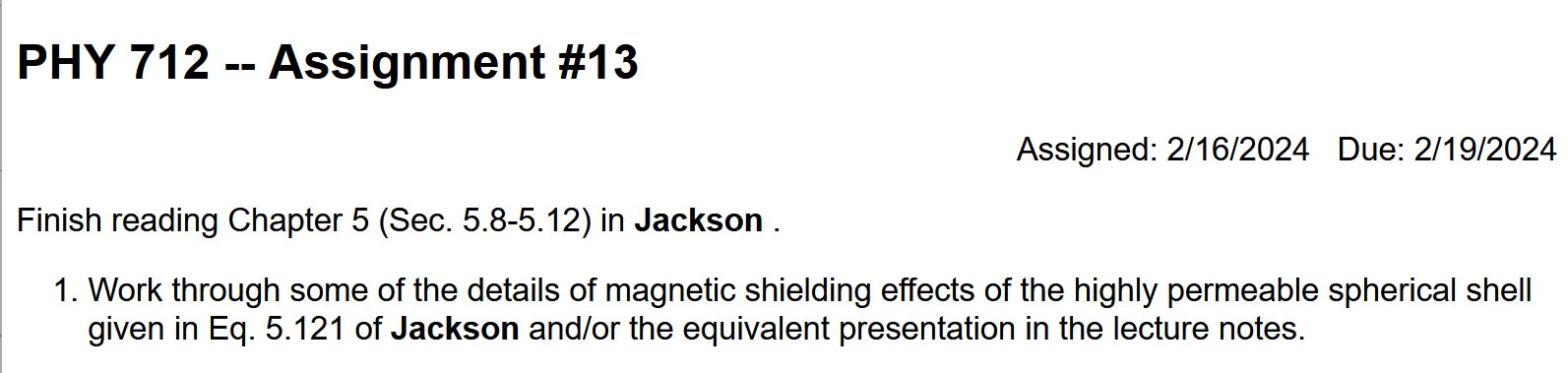 02/16/2024
PHY 712  Spring 2024 -- Lecture 14
3
Summary of hyperfine interaction form:
Interactions between magnetic dipoles
Sources of magnetic dipoles and other sources of magnetism in an atom:
Intrinsic magnetic moment of a nucleus
Intrinsic magnetic moment of an electron
Magnetic field due to electron orbital current           
Interaction energy between a magnetic dipole m and a magnetic field B:
r
02/16/2024
PHY 712  Spring 2024 -- Lecture 14
4
Hyperfine interaction energy:  -- continued
Here we assume that nuclear position is r=0.
Evaluation of the magnetic field at the nucleus due to the electron current density:
The vector potential associated with an electron in a bound state of an atom as described by a quantum mechanical wavefunction               can be written:
We want to evaluate the magnetic field
in the vicinity of the nucleus
02/16/2024
PHY 712  Spring 2024 -- Lecture 14
5
Hyperfine interaction energy:  -- continued
Note that this field at the nucleus site is due to the electronic orbital angular momentum.
02/16/2024
PHY 712  Spring 2024 -- Lecture 14
6
Hyperfine interaction energy:  -- continued
Putting all of the terms together:
In this expression the brackets      indicate evaluating the expectation value relative to the electronic state.
02/16/2024
PHY 712  Spring 2024 -- Lecture 14
7
Macroscopic dipolar effects --
Magnetic dipole moment
Note that the intrinsic spin of elementary particles is associated with a magnetic dipole moment, but we often do not have a detailed knowledge of its J(r).
Vector potential for magnetic dipole moment
Valid outside the extent  of J(r)
02/16/2024
PHY 712  Spring 2024 -- Lecture 14
8
https://www.birmingham.ac.uk/Documents/college-eps/metallurgy/research/Magnetic-Materials-Background/Magnetic-Materials-Background-4-Classification-of-Magnetic-Materials.pdf
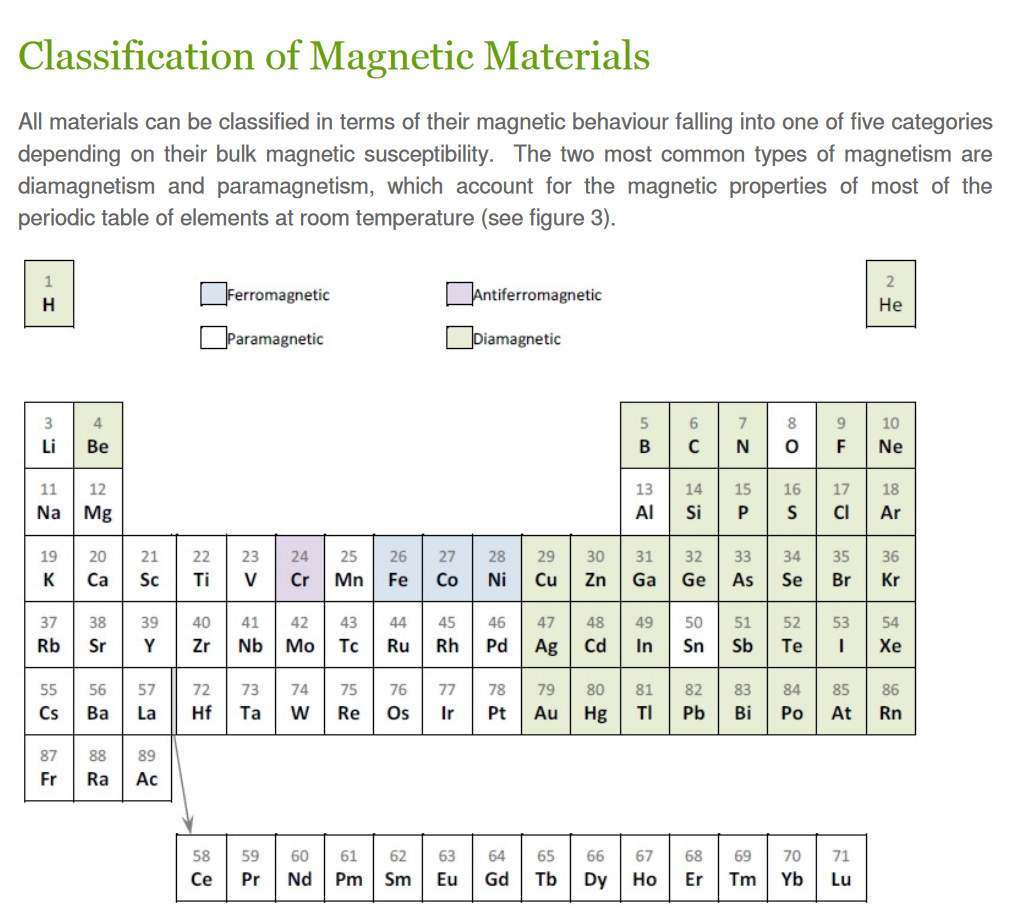 02/16/2024
PHY 712  Spring 2024 -- Lecture 14
9
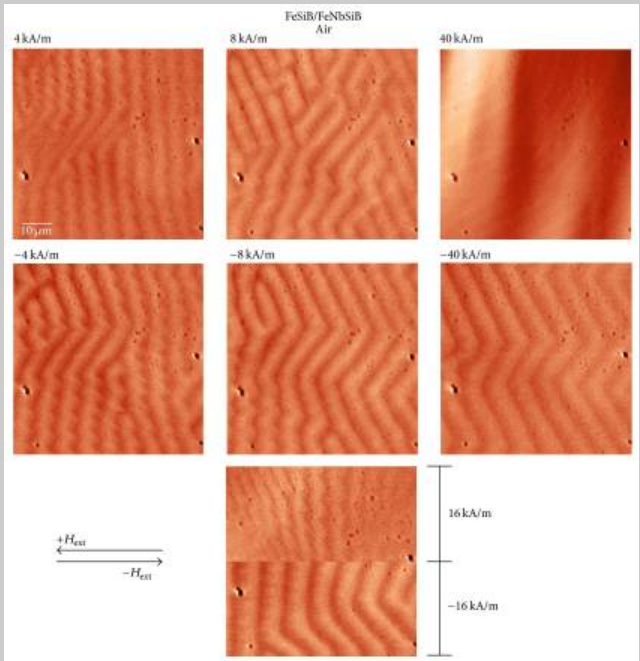 ~70mm
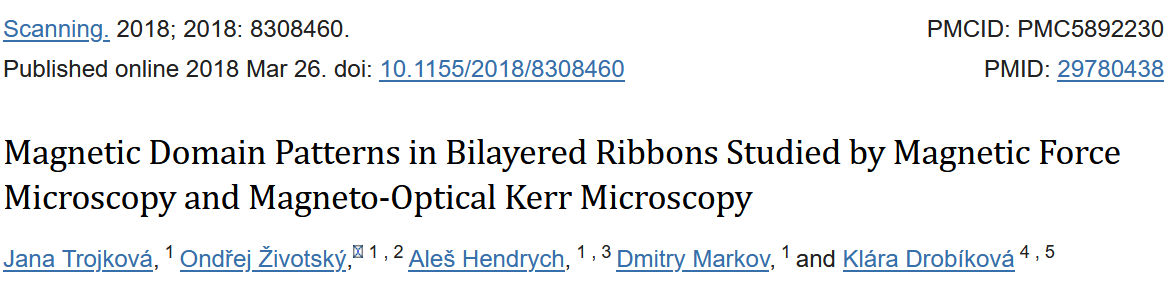 02/16/2024
PHY 712  Spring 2024 -- Lecture 14
10
Macroscopic magnetization
Vector potential due to “free” current Jfree(r) and macroscopic magnetization M(r).   Note: the designation Jfree(r) implies that this current does not also contribute to the magnetization density. mi  may include contributions from “bound” currents as well as from intrinsic spins.
02/16/2024
PHY 712  Spring 2024 -- Lecture 14
11
Vector potential contributions from macroscopic magnetization -- continued
02/16/2024
PHY 712  Spring 2024 -- Lecture 14
12
Vector potential contributions from macroscopic magnetization -- continued
02/16/2024
PHY 712  Spring 2024 -- Lecture 14
13
Magnetic field contributions
02/16/2024
PHY 712  Spring 2024 -- Lecture 14
14
Energy associated with magnetic fields
02/16/2024
PHY 712  Spring 2024 -- Lecture 14
15
1
2
02/16/2024
PHY 712  Spring 2024 -- Lecture 14
16
1
2
02/16/2024
PHY 712  Spring 2024 -- Lecture 14
17
Example magnetostatic boundary value problem
M0
02/16/2024
PHY 712  Spring 2024 -- Lecture 14
18
Example magnetostatic boundary value problem -- continued
M0
02/16/2024
PHY 712  Spring 2024 -- Lecture 14
19
Example magnetostatic boundary value problem -- continued
M0
02/16/2024
PHY 712  Spring 2024 -- Lecture 14
20
Example magnetostatic boundary value problem -- continued
M0
02/16/2024
PHY 712  Spring 2024 -- Lecture 14
21
Check boundary values:
02/16/2024
PHY 712  Spring 2024 -- Lecture 14
22
Variation; magnetic sphere plus external field B0
M0
B0
02/16/2024
PHY 712  Spring 2024 -- Lecture 14
23
1
2
02/16/2024
PHY 712  Spring 2024 -- Lecture 14
24
Magnetism in materials
02/16/2024
PHY 712  Spring 2024 -- Lecture 14
25
https://en.wikipedia.org/wiki/Permeability_(electromagnetism)
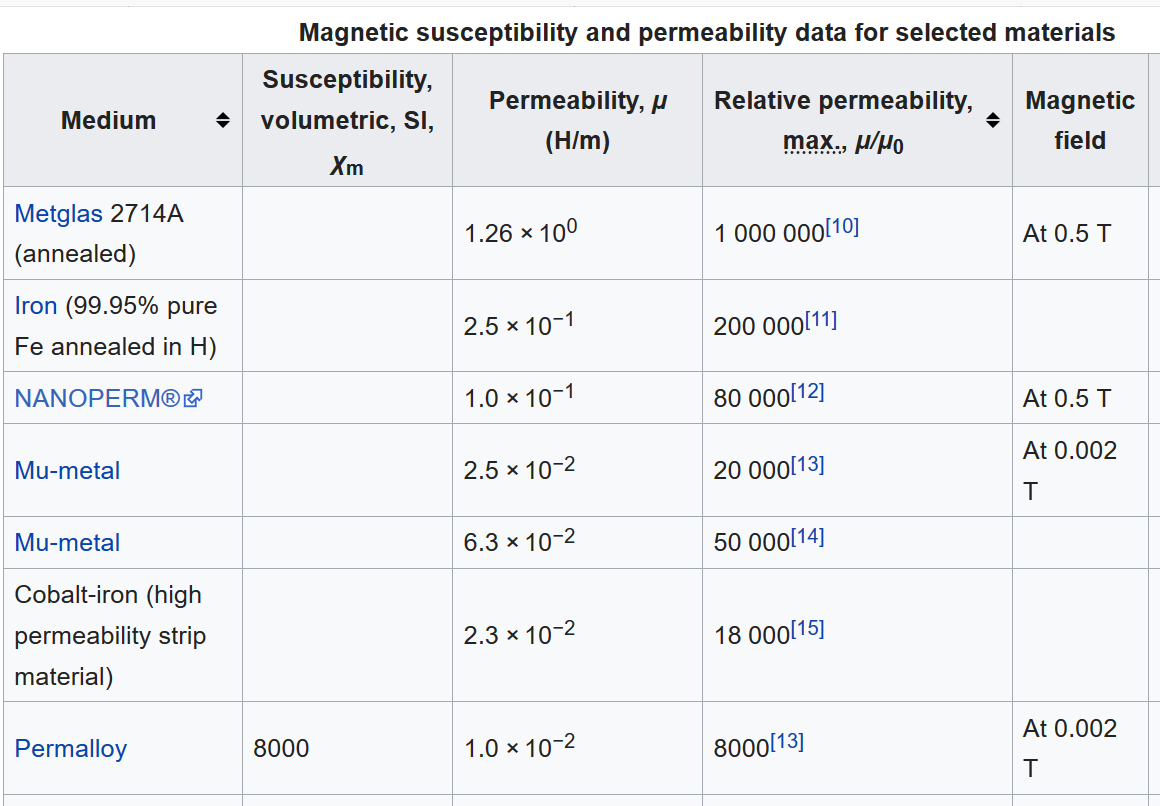 02/16/2024
PHY 712  Spring 2024 -- Lecture 14
26
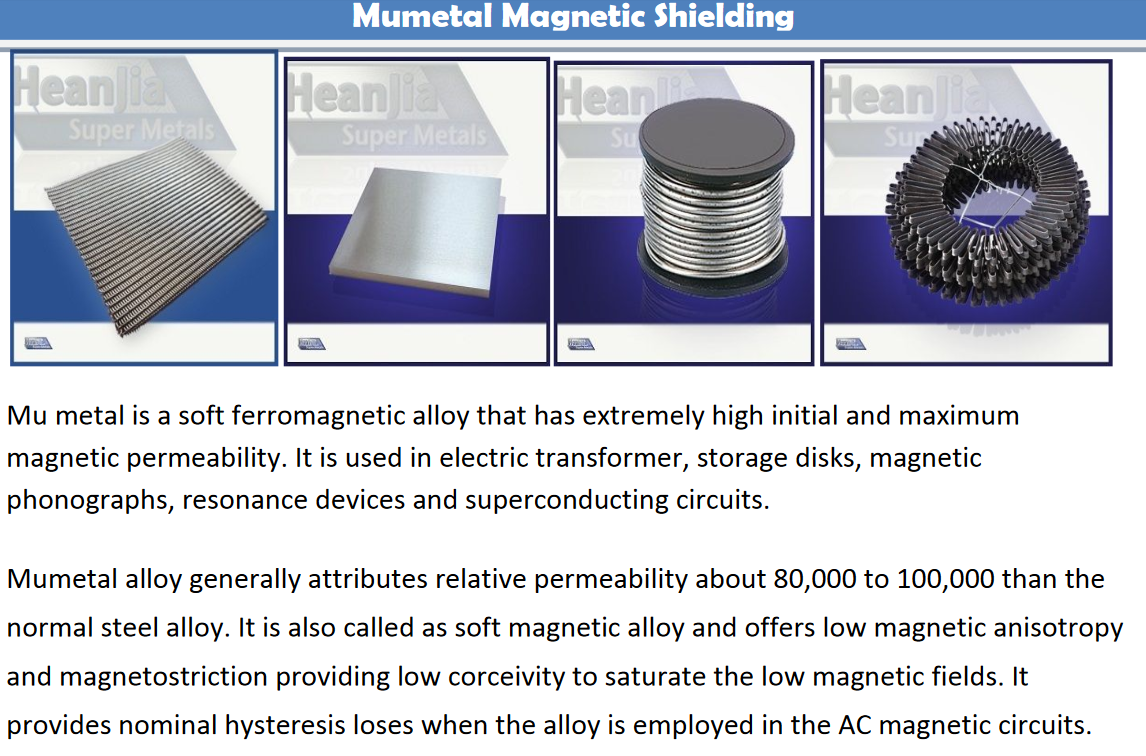 Composed of 80% Ni, 15% Fe, 5% Mo+other materials
02/16/2024
PHY 712  Spring 2024 -- Lecture 14
27
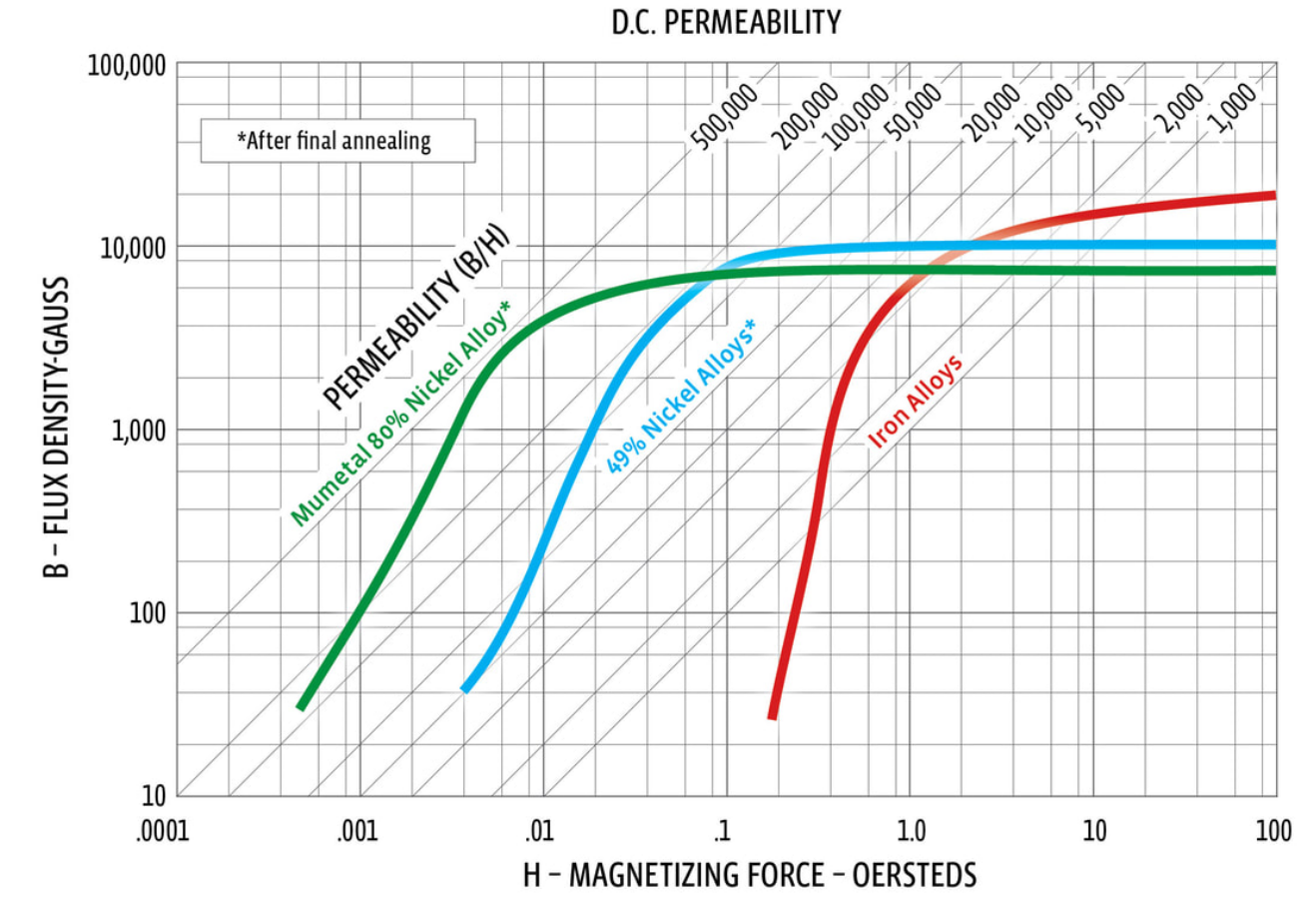 From: http://www.mu-metal.com/shielding-fundamentals.html
02/16/2024
PHY 712  Spring 2024 -- Lecture 14
28
Example:   permalloy, mumetal   m/m0 ~ 104
B0
Spherical shell   a < r < b :
m
a
b
m0
m0
02/16/2024
PHY 712  Spring 2024 -- Lecture 14
29
Example:   permalloy, mumetal   m/m0 ~ 104  -- continued
B0
m
a
b
m0
m0
02/16/2024
PHY 712  Spring 2024 -- Lecture 14
30
Example:   permalloy, mumetal   m/m0 ~ 104  -- continued
B0
m
a
b
m0
m0
02/16/2024
PHY 712  Spring 2024 -- Lecture 14
31
Example:   permalloy, mumetal   m/m0 ~ 104  -- continued
B0
m
a
b
m0
m0
02/16/2024
PHY 712  Spring 2024 -- Lecture 14
32
Example:   permalloy, mumetal   m/m0 ~ 104  -- continued
B0
m
a
b
m0
m0
02/16/2024
PHY 712  Spring 2024 -- Lecture 14
33